In the name of God
Prospect 3Lesson 4Services
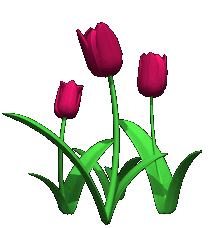 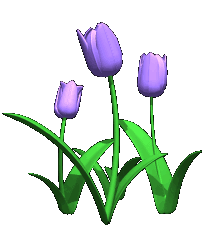 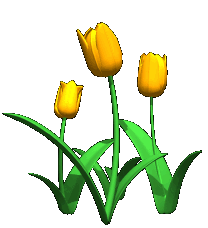 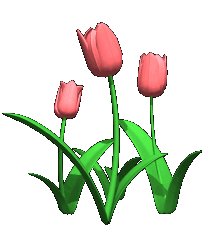 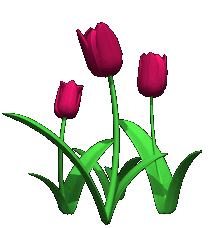 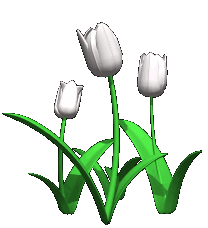 خروج
Services
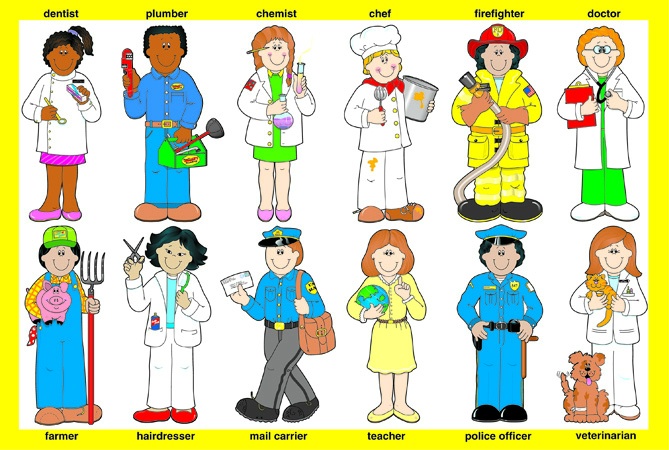 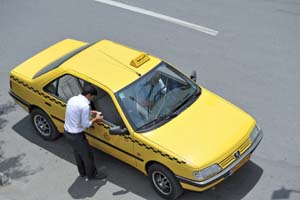 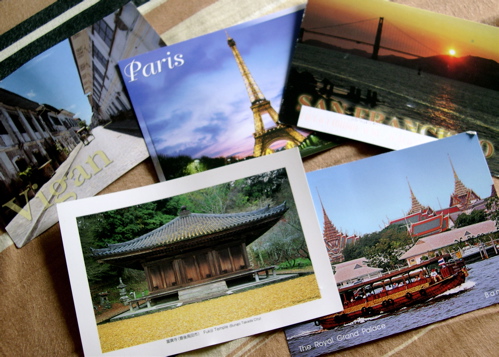 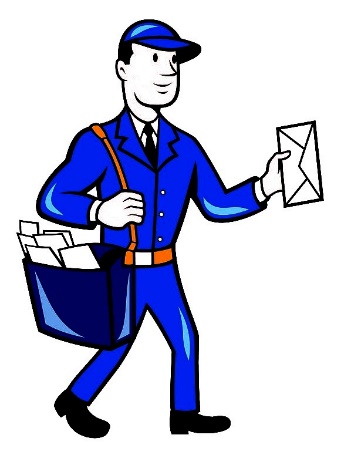 Mr Harly
postcard
postman
hire a taxi
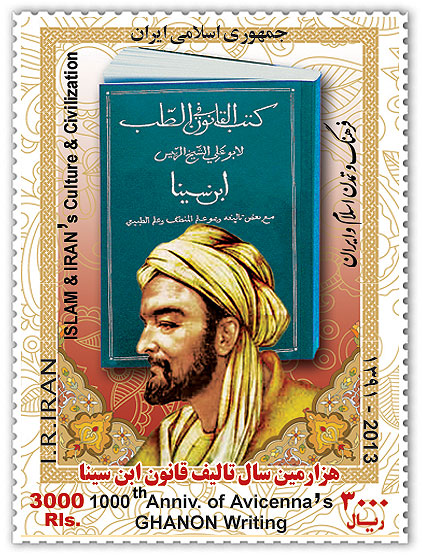 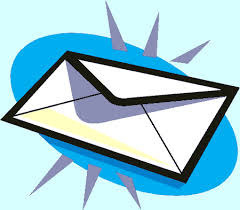 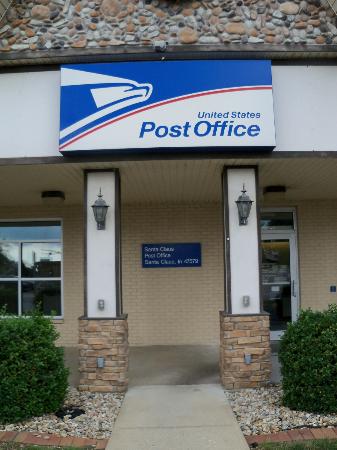 envelope
stamp
Post office
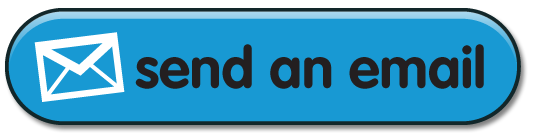 Mr. Harly
Mr. Harly is a postman. He works in a post office. He goes to work at 7:30 in the morning. He takes a taxi to work. The post office opens at 8:00. People buy stamp, envelope and postcards from the post office. Mr Harly  also delivers or sends  people’s letter and packages to others.
1. What is Harly’s job?
2. Where does he work?
3. How does he go to work?
4. What does people buy from a post office?
5. What does Mr. Harly do?
6. What time does the post office open?
7. When does he go to work?
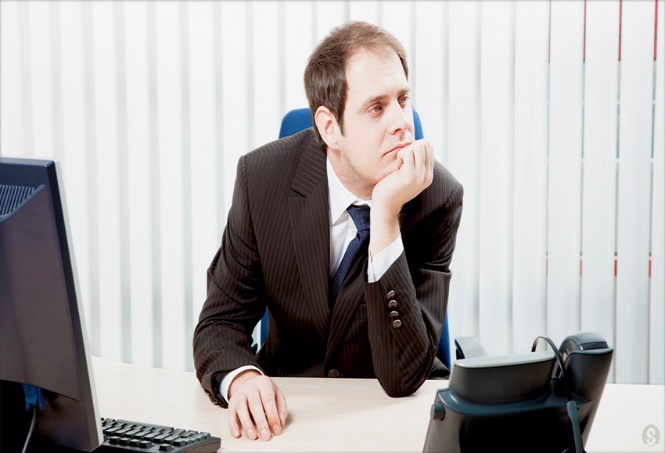 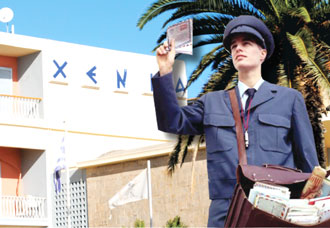 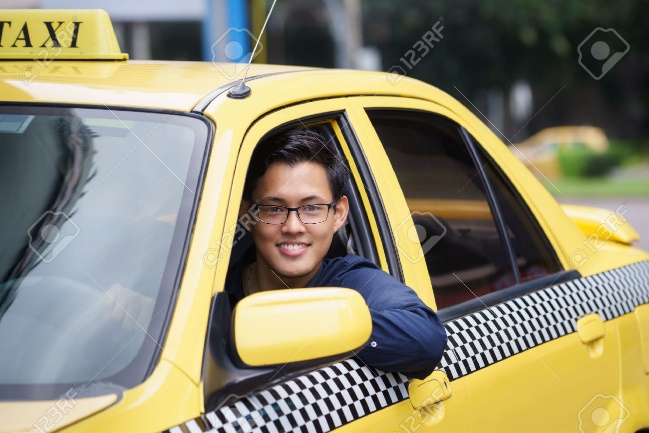 employee
taxi driver
postman
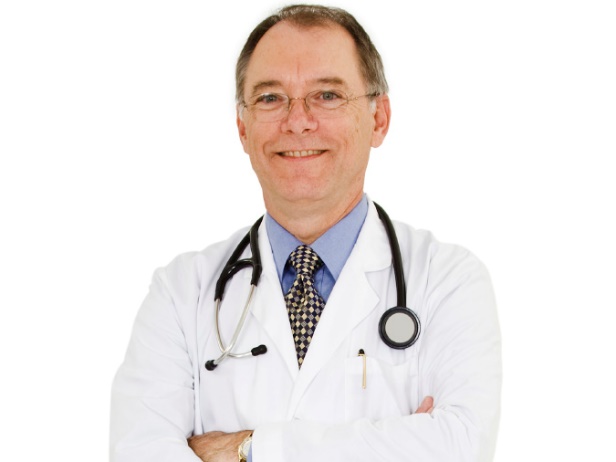 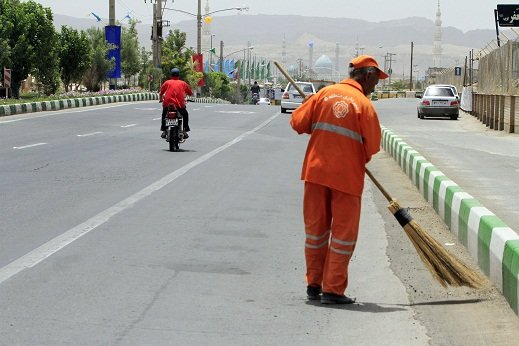 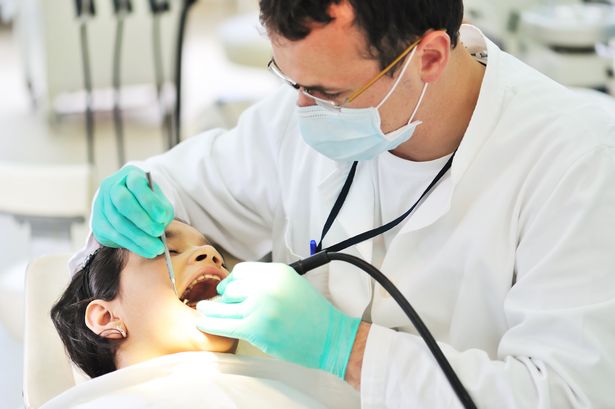 sweeper
doctor
dentist
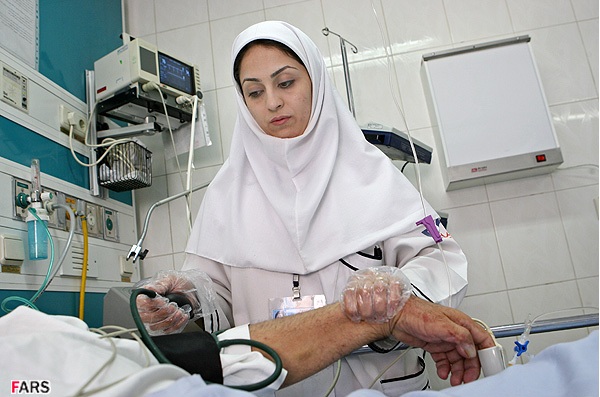 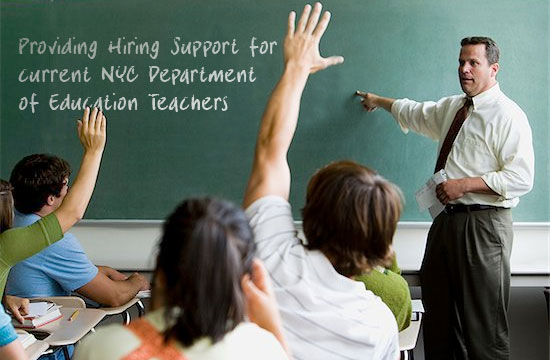 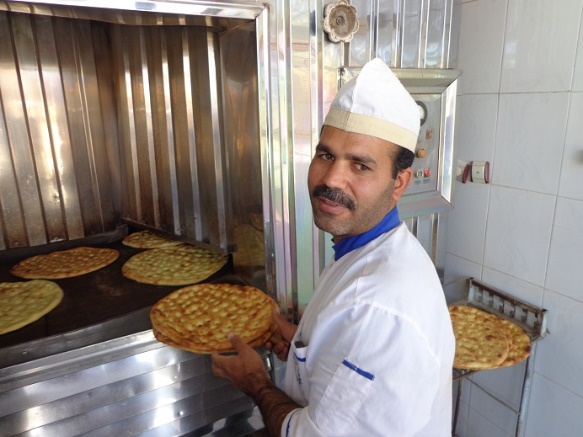 nurse
teacher
baker
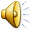 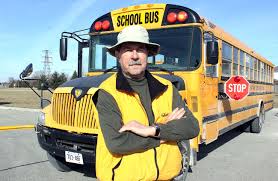 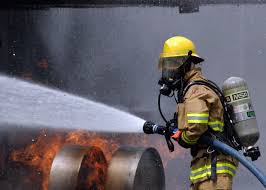 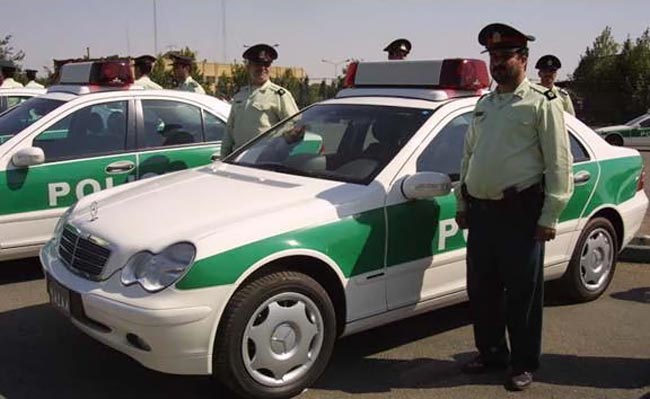 Police officer
Bus driver
Fire fighter
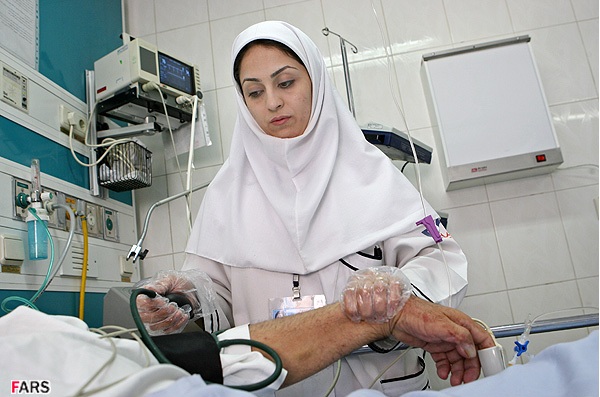 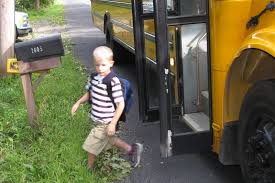 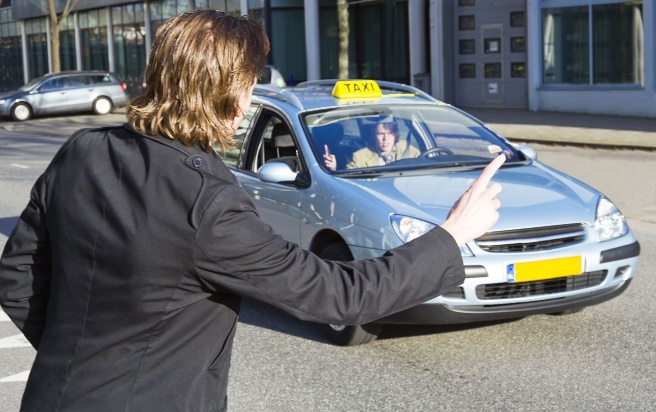 nurse
get off the bus
hire a taxi
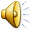 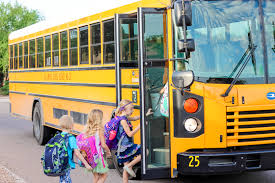 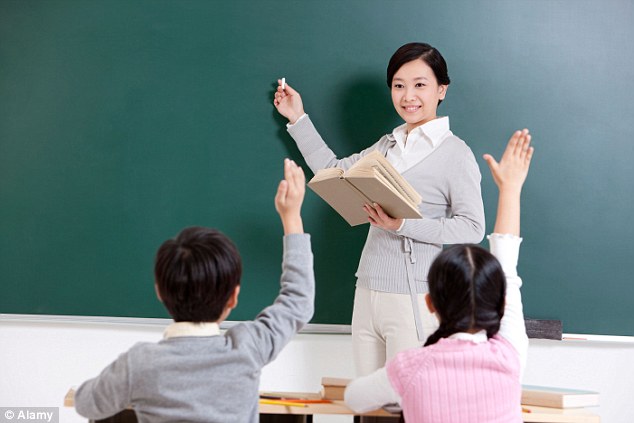 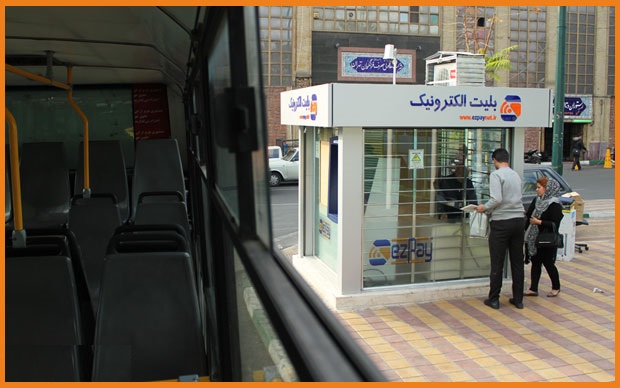 teacher
get on the bus
recharge E ticket
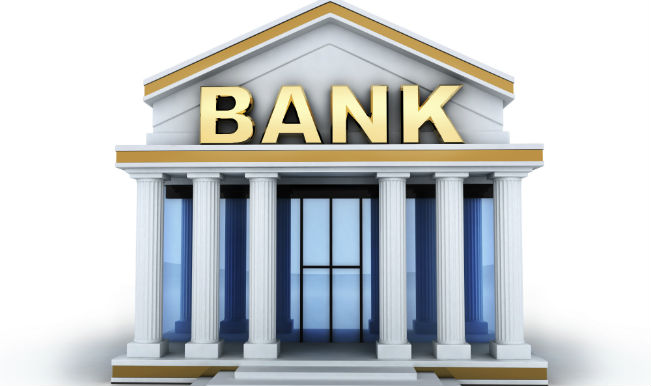 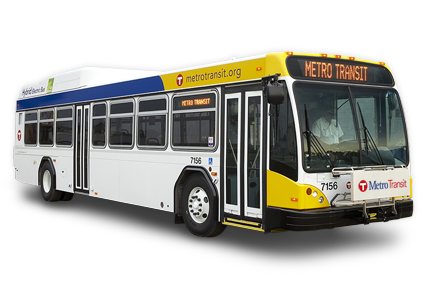 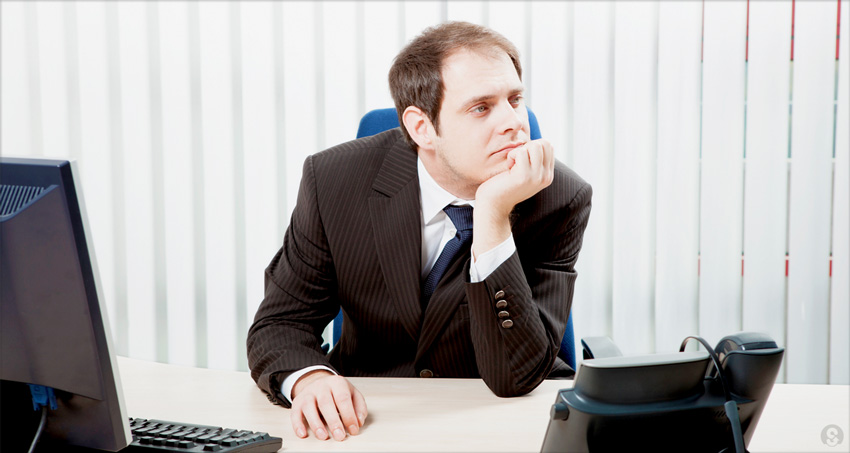 employee
bus
bank
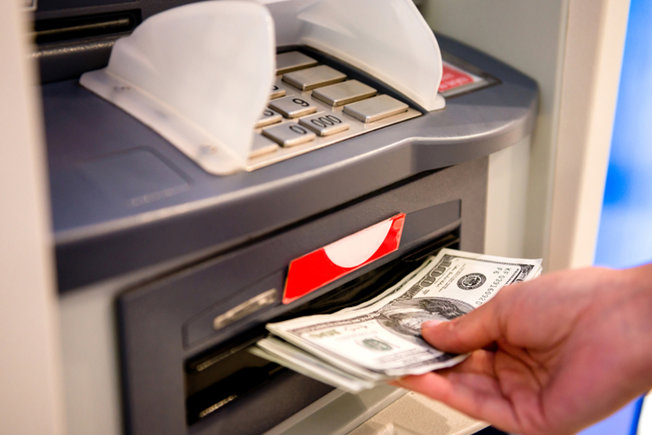 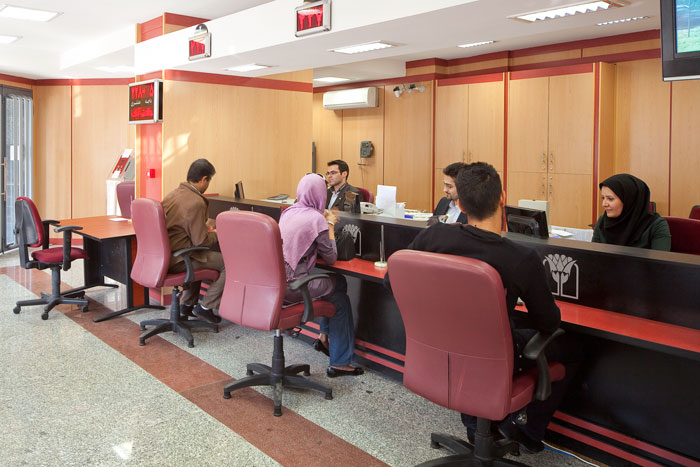 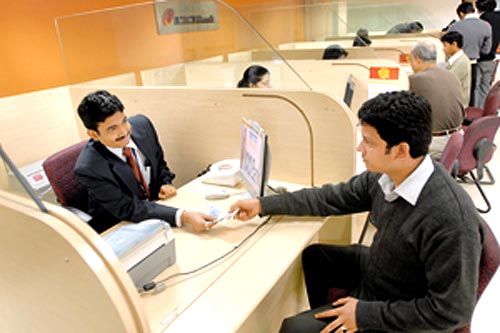 Work in a bank
Open an account
Take out money (ATM)
A Bank employee
Mr. Jackson is an employee. He works in a bank. Every morning he goes to work at 7:00. He takes a bus to work. The bank opens at 7:30. People do lots of things in a bank. They open an account, get money and   give money to the bank. When the bank is closed they can get money from the ATM.
1. What is Jackson’s job?
2. Where does he work?
3. How does he go to work?
4. What does people do in a bank?
5. When does the bank open?
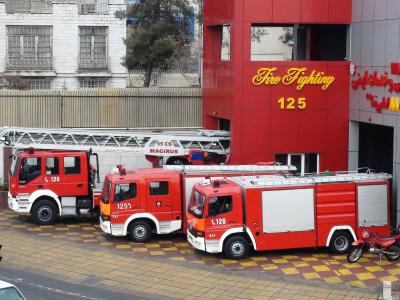 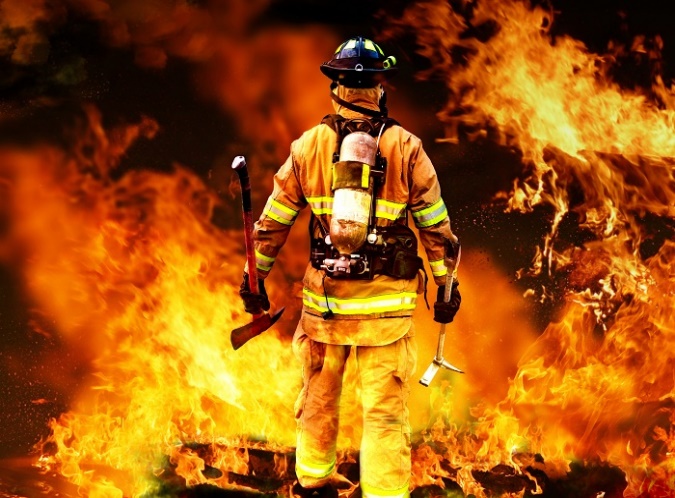 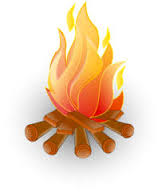 fire
fire station
firefighter
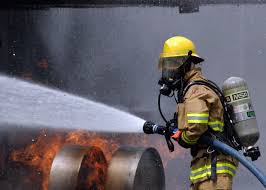 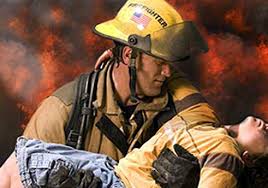 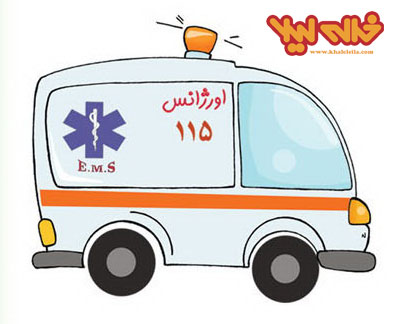 Put out firefighter
Save people’s lives
call the emergency
A dangerous job
Fire fighters are brave and hardworking. They put on fire and save people’s lives. Their job is dangerous and hard. Omid Abbasi is a firefighter. He works in a fire station. It is a hard job. He goes to work on shift. He drives to work. When there is a problem, people call the emergency(125) and firefighters help them.
1. What are firefighters like?
2. What do they do?
3. What is Omid’s job?
4. How does he go to work?
5. Where does he work?